МБДОУ Детский сад «Эврика»
Мельникова Ольга Юрьевна
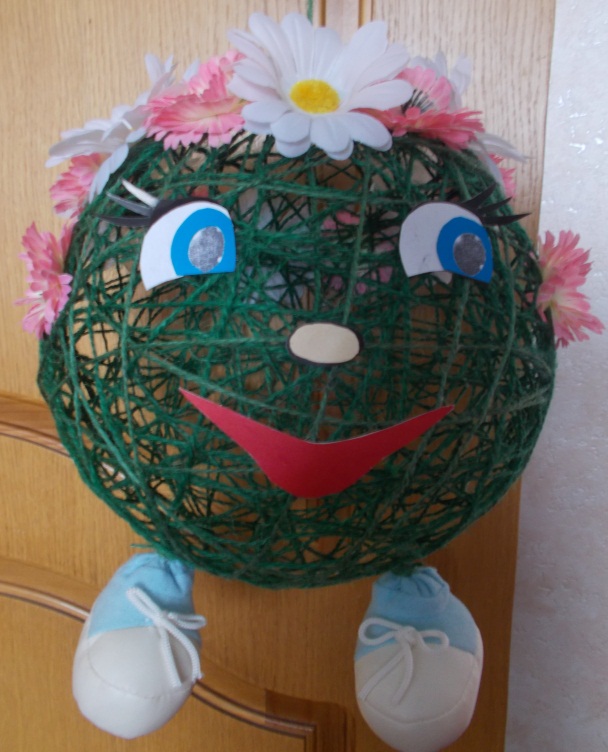 Использование техники «топиарий» в организации деятельности с детьми дошкольного возраста
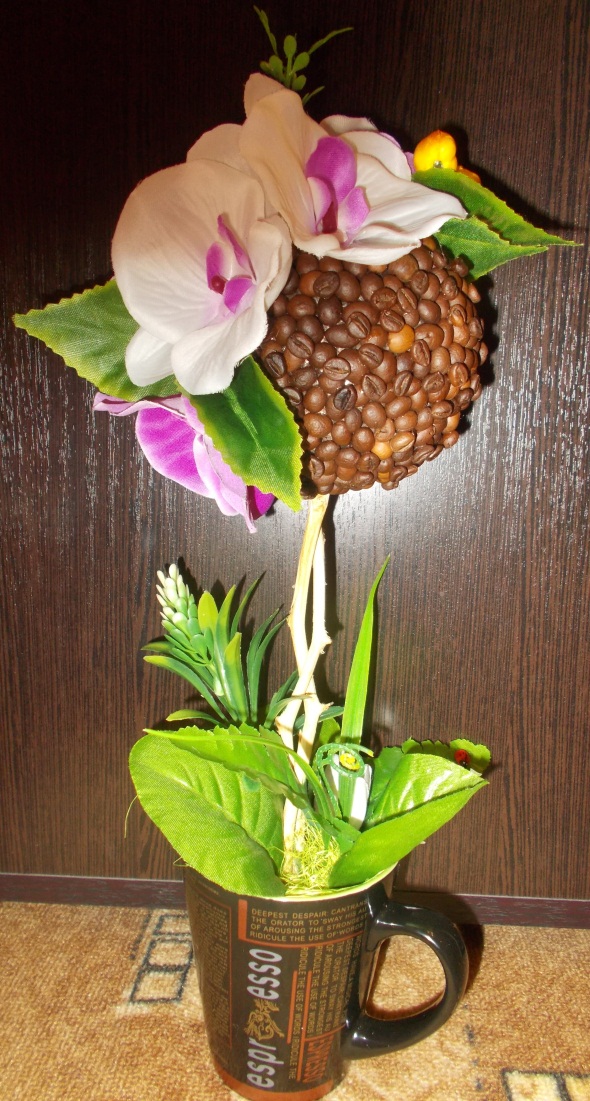 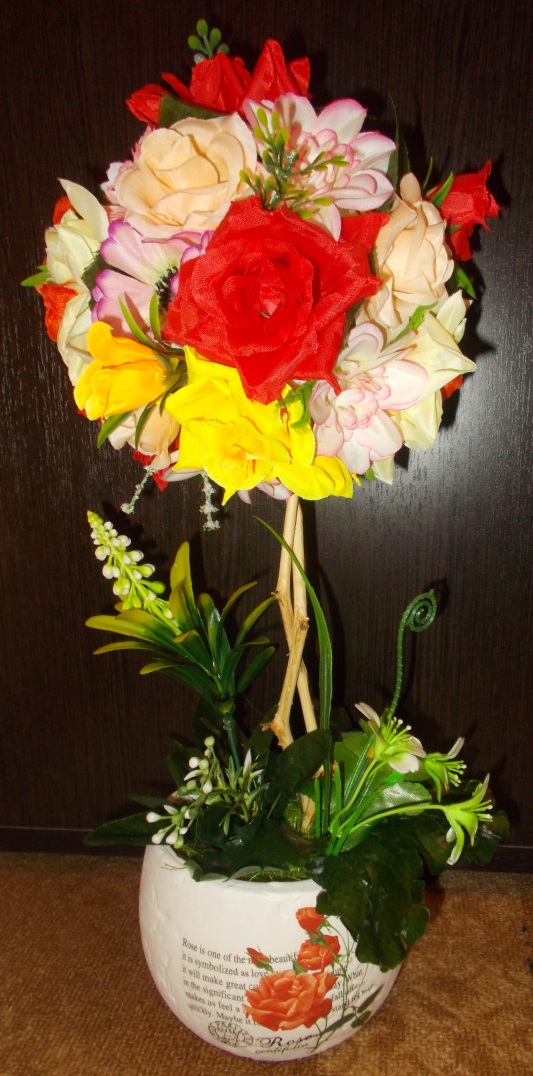 Использование нетрадиционных методик и техник конструирования -
позволяют развивать у ребенка  воображение, пространственное мышление,  зрительное и слуховое внимание, координацию движений, глазомер, мелкую моторику и другие качества.
ТОПИАРИЙ – дерево счастья
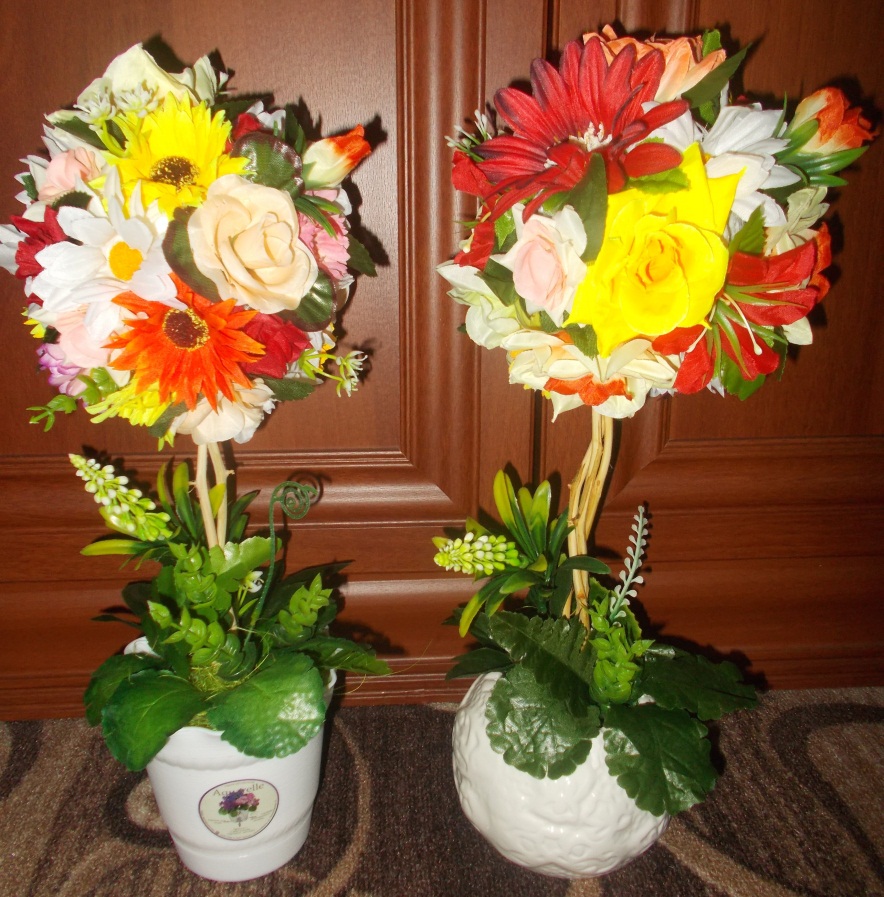 Немного истории

Еще во времена Древнего Рима в садах римской знати можно было увидеть затейливые фигуры из деревьев, оригинальную форму которым придавали мастера по ландшафтному дизайну, 
Мода на фигурно подстриженные живые изгороди возродилась в эпоху Средневековья, а в период Итальянского Возрождения стала повальным увлечением. Умелые топиаристы могли создать любой образ: от фигуры кошки до фигуры кардинала.

.
Цель: Приобщение детей к творчеству, развитие  нестандартного мышления, фантазии, воображения , раскрытие личности ребенка, его индивидуальности,
Задачи:
развивать эстетический вкус, творческие способности, навыки сотрудничества,
формировать умение использовать различные материалы для создания топиария; 
формировать и развивать у детей  художественный вкус, аккуратность и точность, внимание и творческое искание.
дать общее представление по изготовлению поделки;
воспитывать аккуратность и трудолюбие при создании топиария.
Как сделать топиарий своими руками? 
Прежде чем приступить к работе над топиарием, тщательно продумайте идею и все используемые материалы. Идея будет зависеть от предназначения дерева и увлечений его будущего хозяина. Соберите материалы. Приложите элементы кроны к заготовке. Определите, какие декоративные элементы вы возьмете.
Существуют основные этапы этого процесса:

1. возникновение идеи, замысла
2. вынашивание замысла
3. реализация замысла
4. появление художественного образа
Используемые материалы
Подставка для топиария. 
В зависимости от идеи и размера деревца, подставкой может стать обычный цветочный горшочек, железное ведерко, жестяная баночка, пластиковая емкость (окрашенные красками или украшенные в технике декупаж), красивый плоский камень или ракушка. Можно задекорировать подставку тканью или кружевами. 
А может это будет симпатичная чашка? Решать Вам.
Делаем ствол.
Следующим этапом будет подготовка ствола (для этого можно использовать флористическую проволоку, шпажки, карандаши, веточку дерева, алюминиевый провод). В зависимости от материала его надо обмотать шпагатом или обработать лаком. На один конец ствола крепим основу дерева. Полистироловый шар можно просто вставить, а какую-то фигурную основу  лучше закрепить клеем. Другим концом ствол вставляется в заготовленный сосуд. Обычно он крепится пенопластом, который потом заливается алебастром или цементом.
Укрепление топиария
Залейте раствор в подготовленную форму, разровняйте верх и оставьте до полной просушки. Украшение кроны
Элементы кроны можете сделать, используя разнообразные материалы (ленты, сизалевое волокно, букеты цветов искусственных, бумага,Ткань , флис, фетр, модульная бумага, полимерная  глина, воздушные шарики, пряжа, пуговицы , наклейки, фигурки животных и людей, бусинки). Крепить их необходимо после полного высыхания основания. В зависимости от материала основы, элементы можно крепить на горячий клей, а можно втыкать с помощью небольших шпажек или проволоки.Закройте основание тканью или флористической сеткой. 
Топиарий готов!!!
Если у вас появилось желание сделать топиарий своими руками, предлагаю не откладывать это увлекательное дело в дальний ящик. 
   		Смело приступайте к изготовлению дерева счастья своими руками, руководствуясь  советами и собственной фантазией.
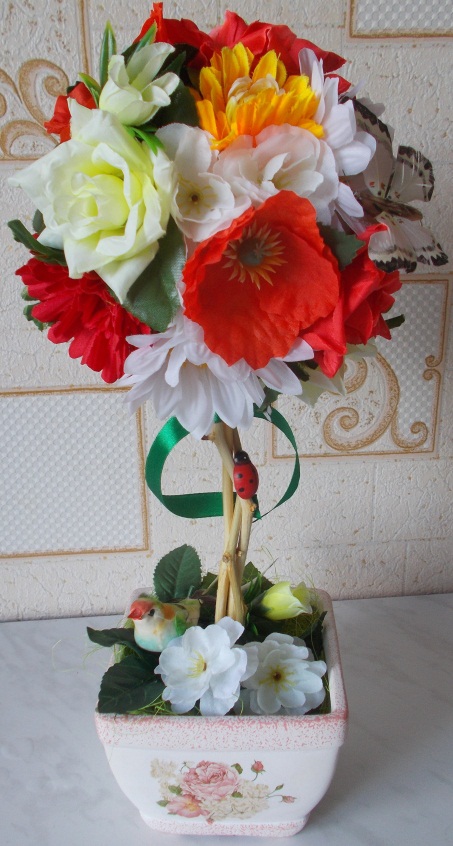 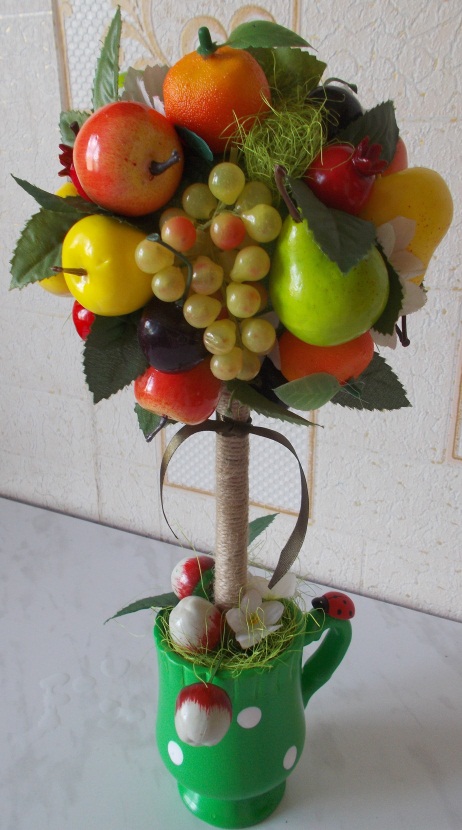 Воплотите Ваши задумки в жизнь!
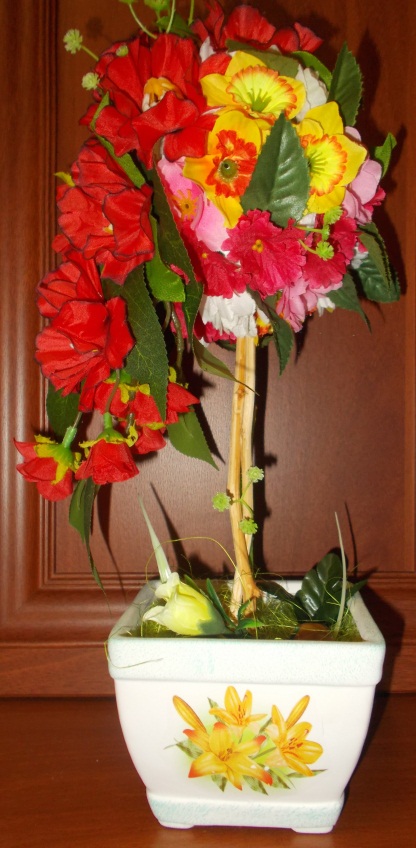